Rehtori viestinnän keskiössä
@leenapontynen
Itä-Suomen rehtoripäivät 7.-8.9.2017
Erityisasiantuntija Leena Pöntynen
2
[pvm]
Lähde ABB
3
[pvm]
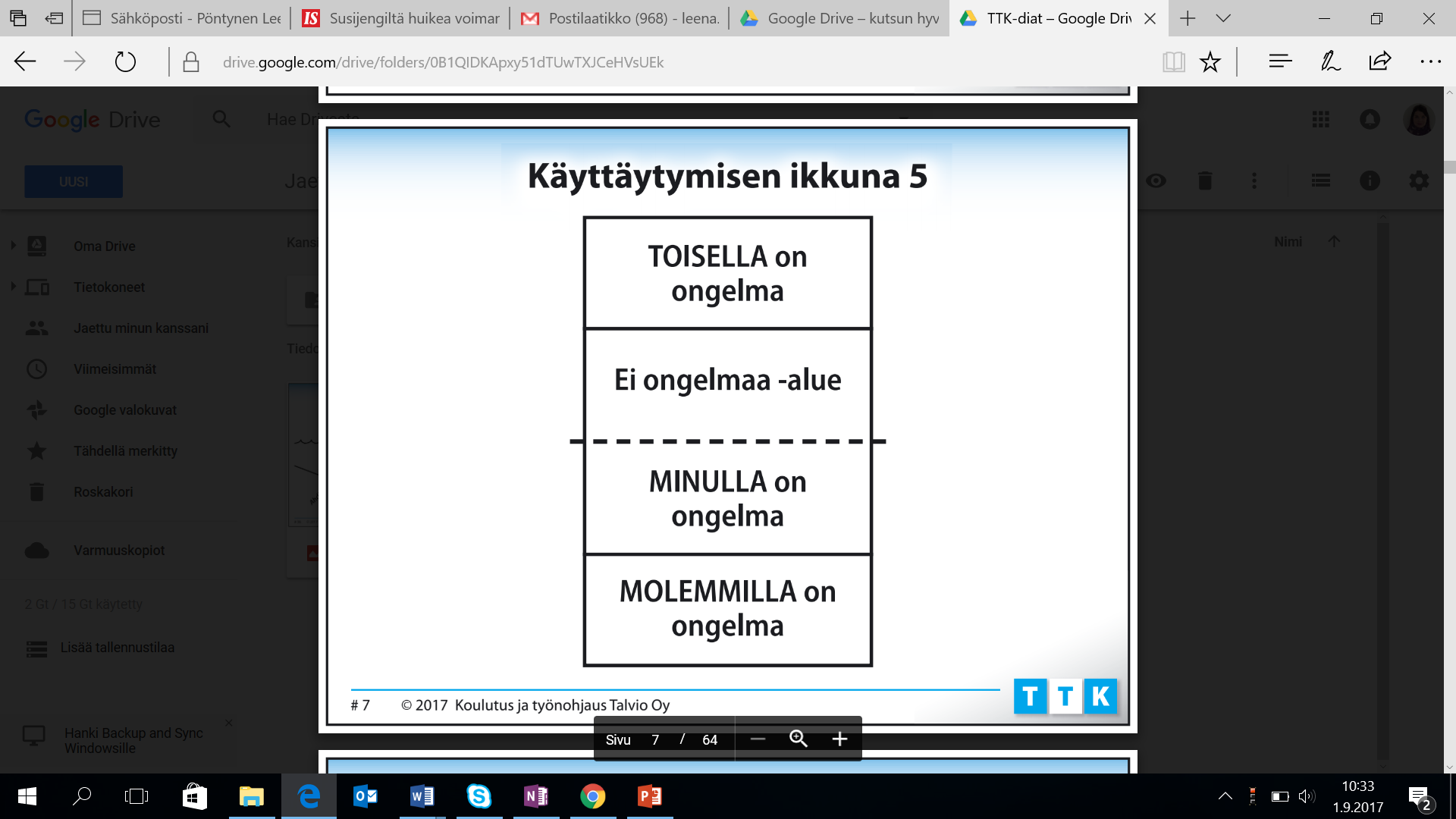 4
[pvm]
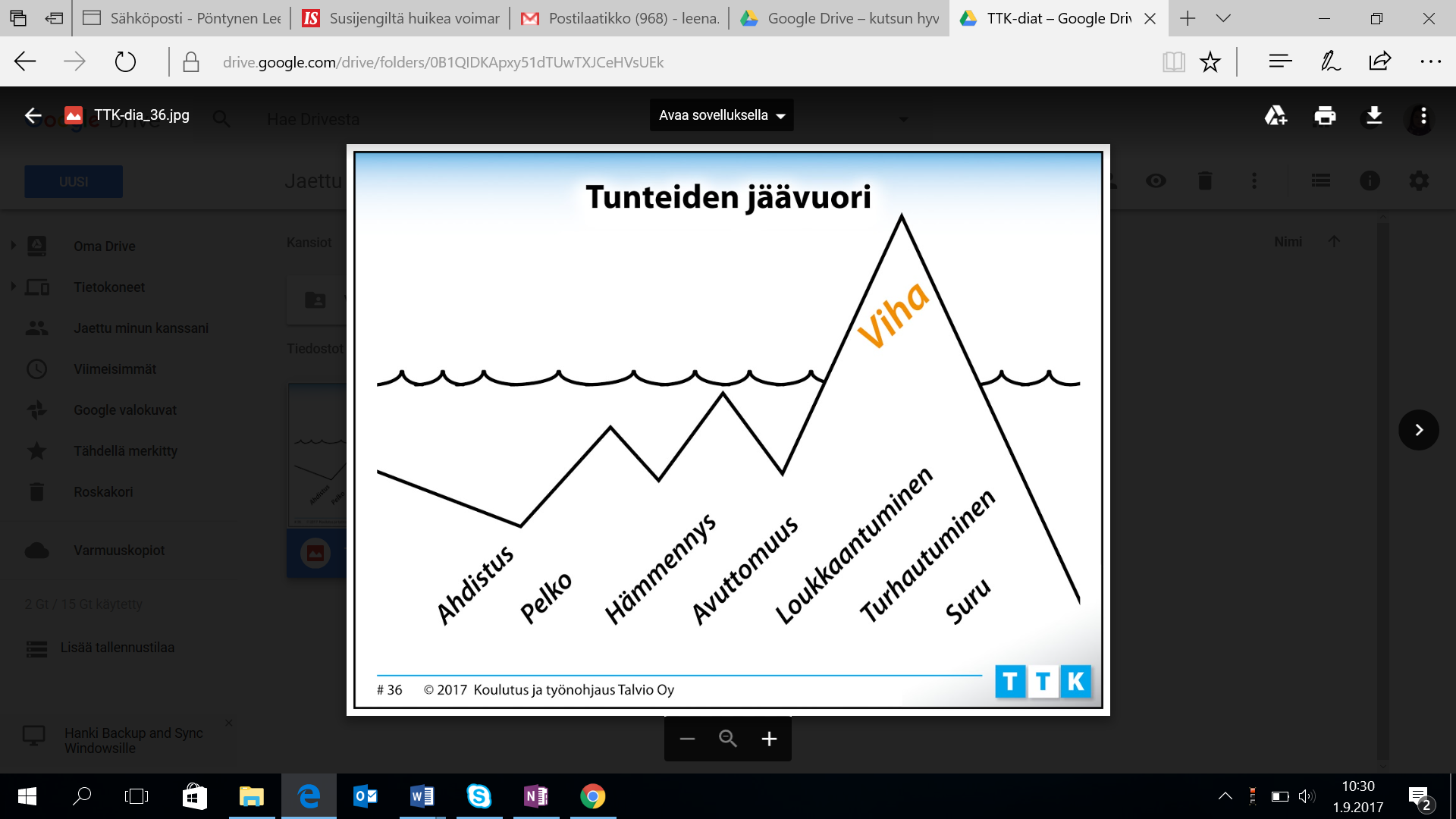 5
[pvm]
Minun malli
Yksilöt
Henkilöstö
Koko yhteisö
6
[pvm]
Kaksi tapaa toimia
Reaktiivinen
Suljettu
Heroismi
Ohjeistus ylhäältä alas
Raportointi yhteen suuntaan
Riskien minimointi
Tuli-palojen sam-muttaja
Proaktiivinen
Avoin
Yhdessä voittoon
Tiimien voimaannuttaminen
Jatkuva dialogi
Rohkeus epäonnistua
Kehityk-sen mahdol-listaja
7
[pvm]
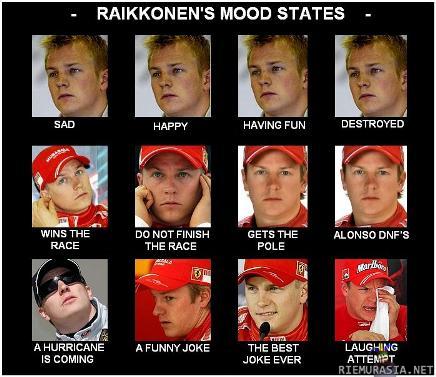 8
[pvm]
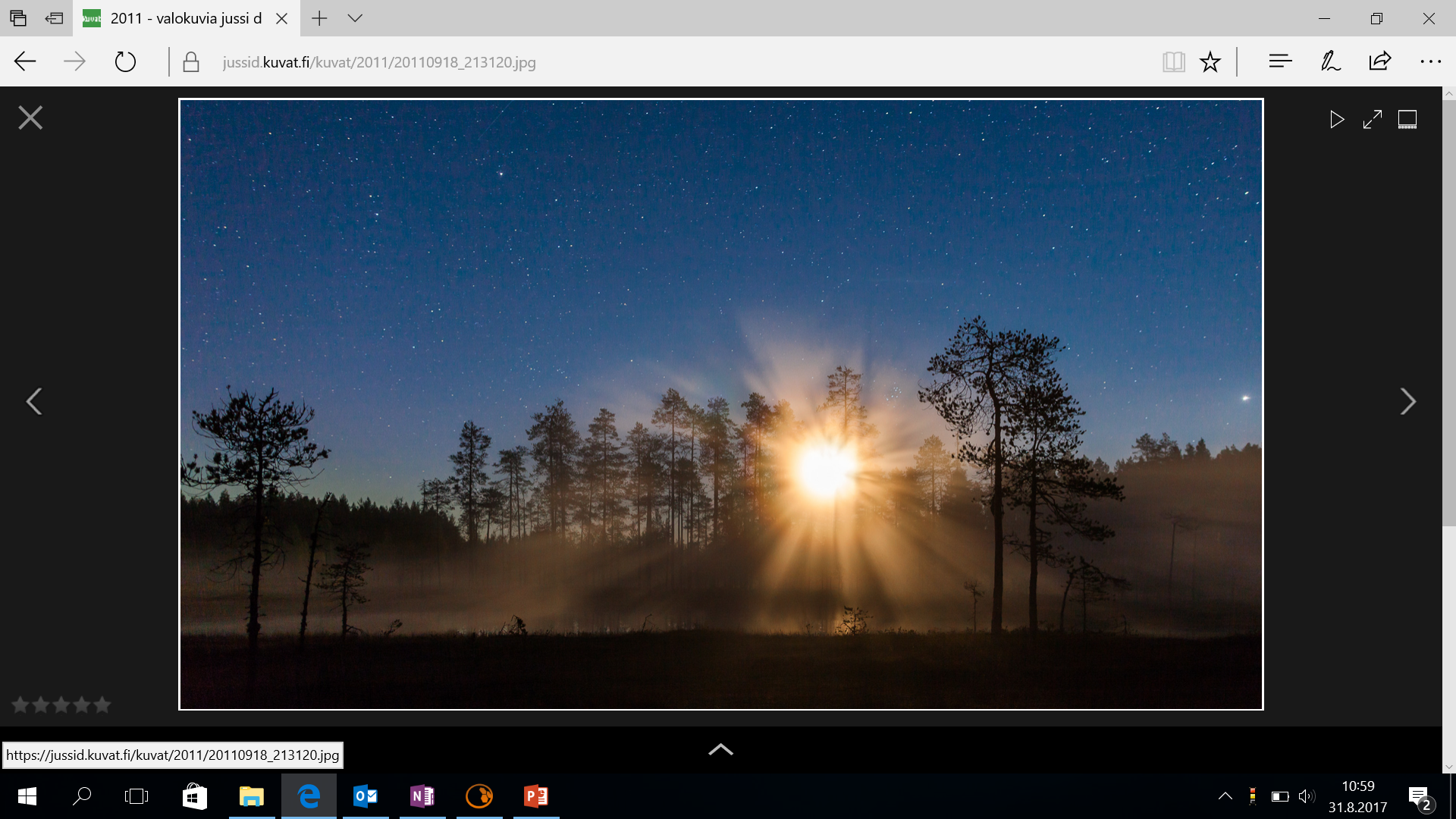 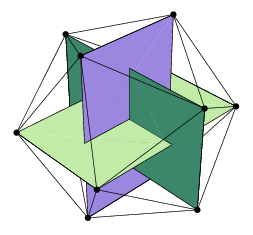 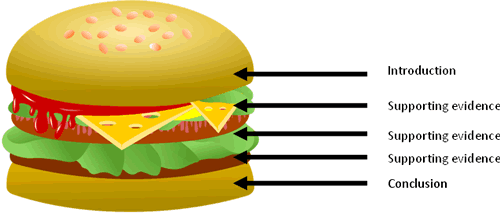 9
[pvm]
Ota yhteyttä
Leena Pöntynen
leena.pontynen@kuntaliitto.fi
@leenapontynen
P.050-3051365


KIITOS!
10
[pvm]